DIAGNOSTIC SLIDE SESSION 2013
CASE 6
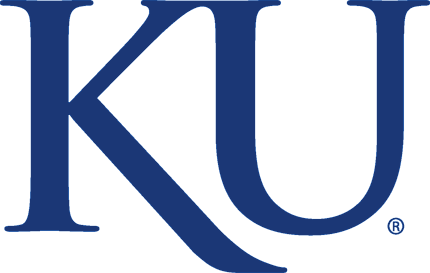 Disclosure Statement
Nothing to disclose
Clinical Summary
A 30 year old man with recent treatment for Streptococcal pharyngitis developed weakness of the left upper and lower extremities and left facial droop.
MRI Preoperative
Biopsy 1
Biopsy 1
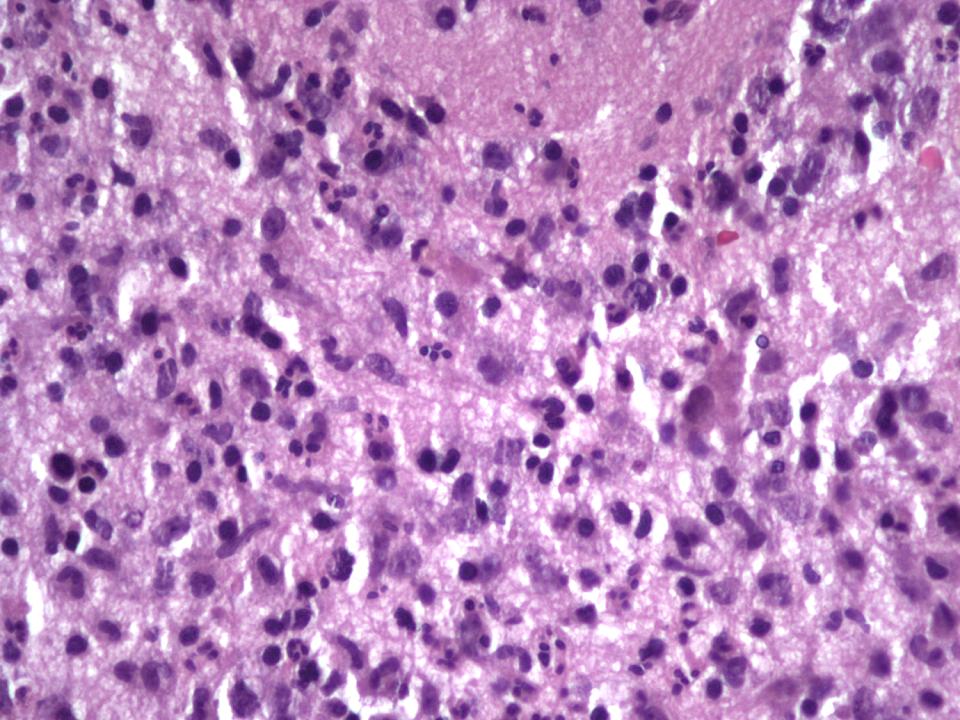 CD68
CD3                       CD20
CD3
Diagnosis?
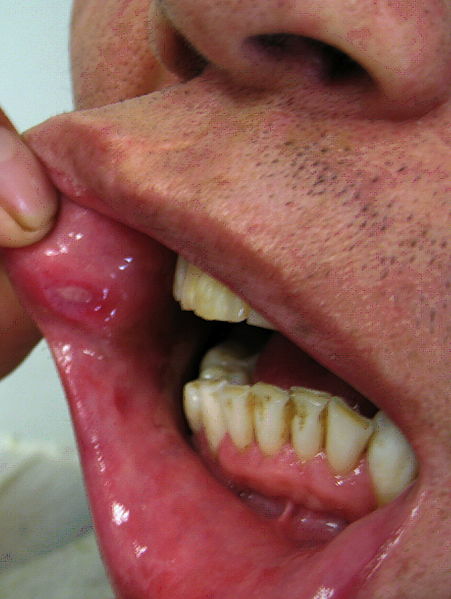 Behçet Disease
Idiopathic disorder classified as vasculitis
Common in Turkey and Middle East 
Silk Road Disease
Clinical features
Recurrent oral and genital ulcers 
Uveitis
Erythema nodosum
Folliculitis
Meningitis or central nervous system vasculitis (Neuro-Behçet)
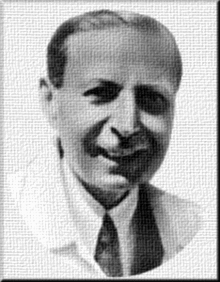 Neuro-Behçet Disease
Clinical features  
Headache  
Behavioral changes
Hemiparesis

MRI
Scattered  contrast enhancing lesions in basal ganglia, brainstem, or internal capsule 

Neuropathological Findings
Perivascular infiltration of inflammatory cells, with or without necrosis
Mononuclear
Polymorphonuclear
Rare eosinophils
Follow-up
Treated with Cellcept 
Symptom free for four years

Serial MRIs stable
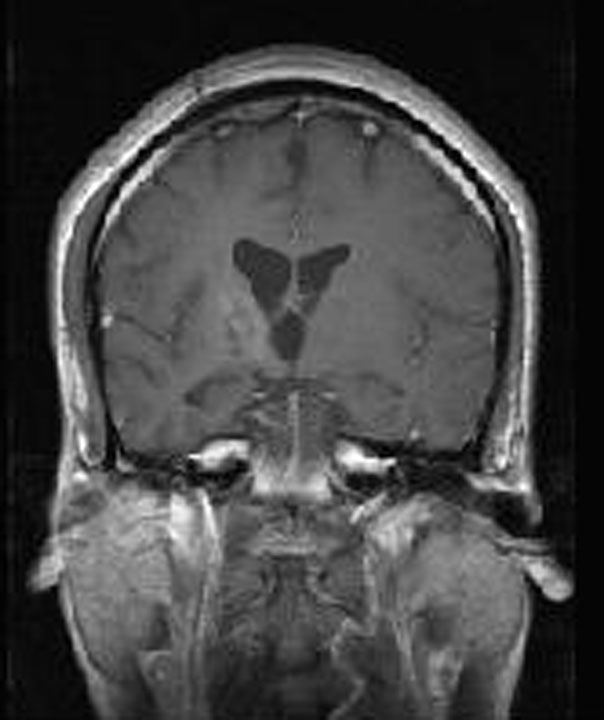 Final Diagnosis
Behçet Disease 
with Neuro-Behçet presentation
References
Taskapilioglu O, Seferoglu M, Akkaya C, Hakyemez B, Yusufoglu C, Basak AN, Gundogdu A, Bora I. AN, Gundogdu A, Bora I. Delayed diagnosis of a neuroBehçet patient with only brainstem and cerebellar atrophy: literature review. J Neurol Sci. 2009;277(1-2):160-3.  

Borhani Haghighi A, Sharifzad HR, Matin S, Rezaee S. The pathological presentations of neuroBehçet disease: a case report and review of the literature. Neurologist. 2007;13(4):209-14.

Arai Y, Kohno S, Takahashi Y, Miyajima Y, Tsutusi Y.Autopsy case of neuro-Behçet's disease with multifocal neutrophilic perivascularinflammation.Neuropathology. 2006;26(6):579-85.